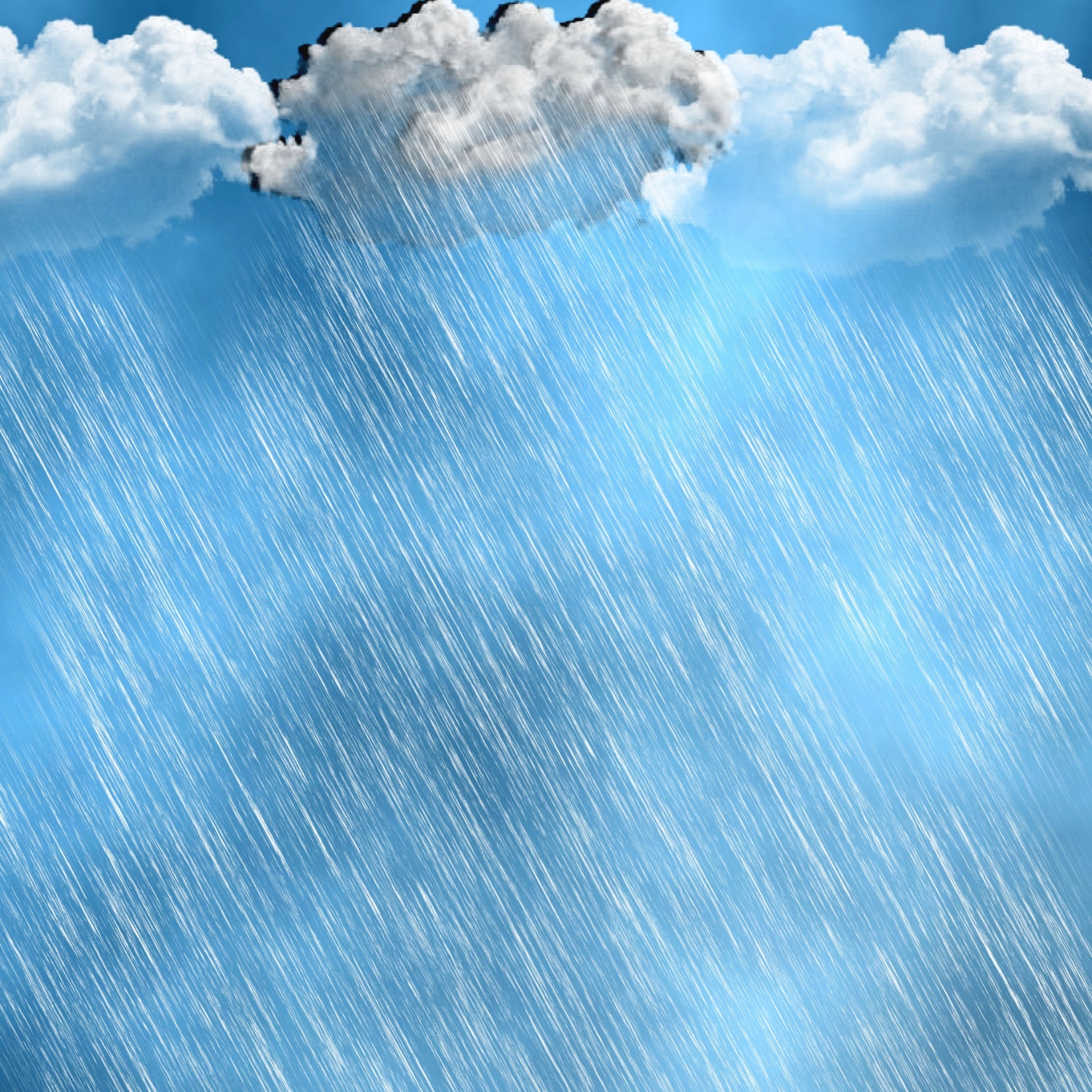 «ВЕСЁЛЫЙ И ГРУСТНЫЙ ДОЖДИК»
Яковлева Л. Г.
Музыкальный руководитель 
МБДОУ «Детский сад №40 «Калинка» города Лесосибирска
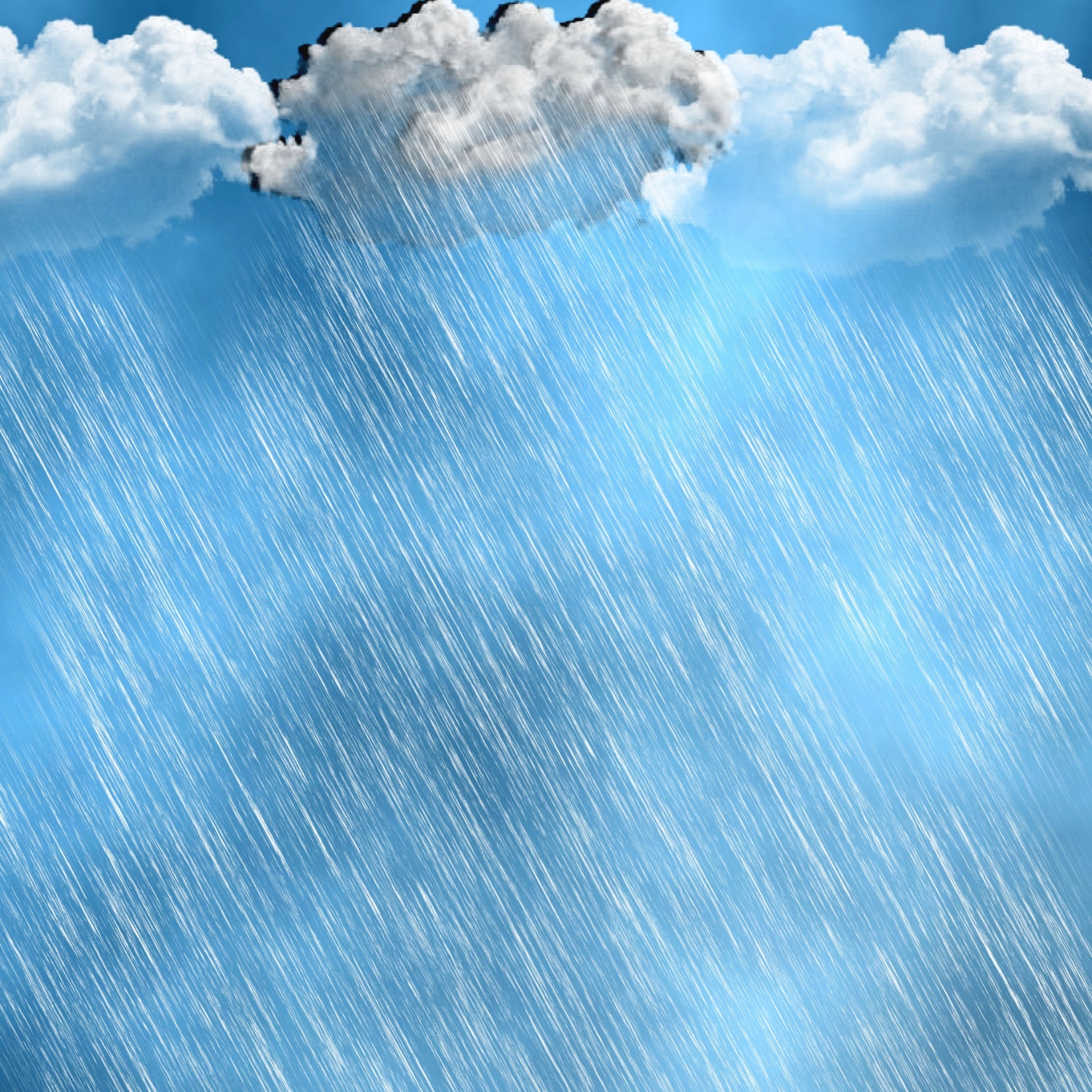 Программное содержание:
Развивать слуховую сосредоточенность, музыкально – слуховые представления детей.
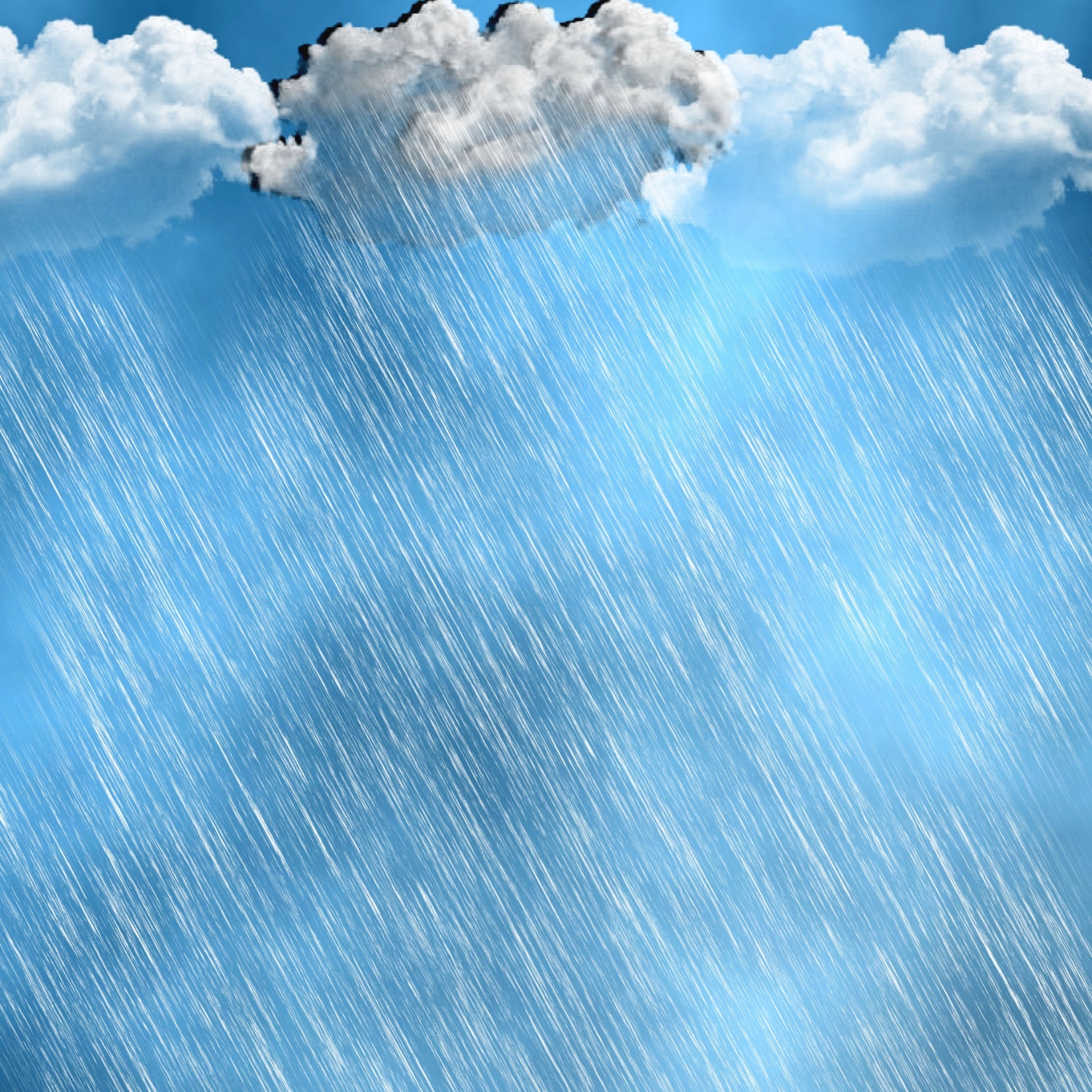 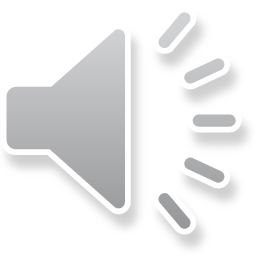 «Грустный дождик» 
Д. Кабалевский
«Дождик»
 Г. Свиридов
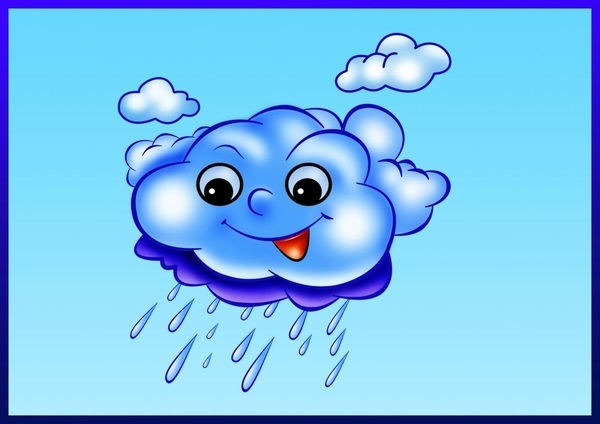 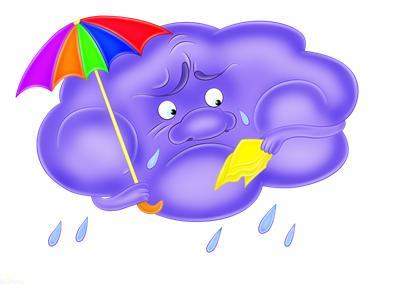 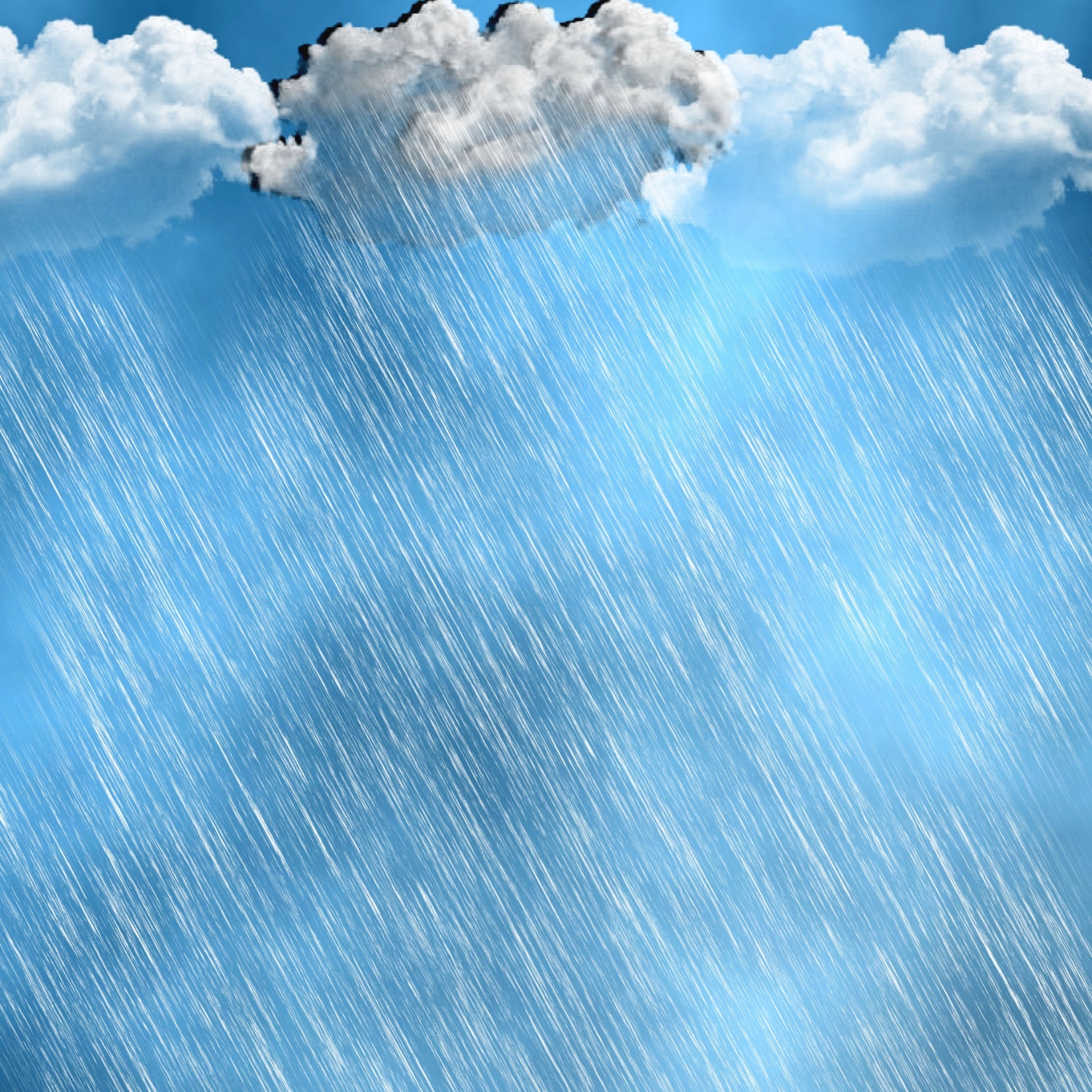 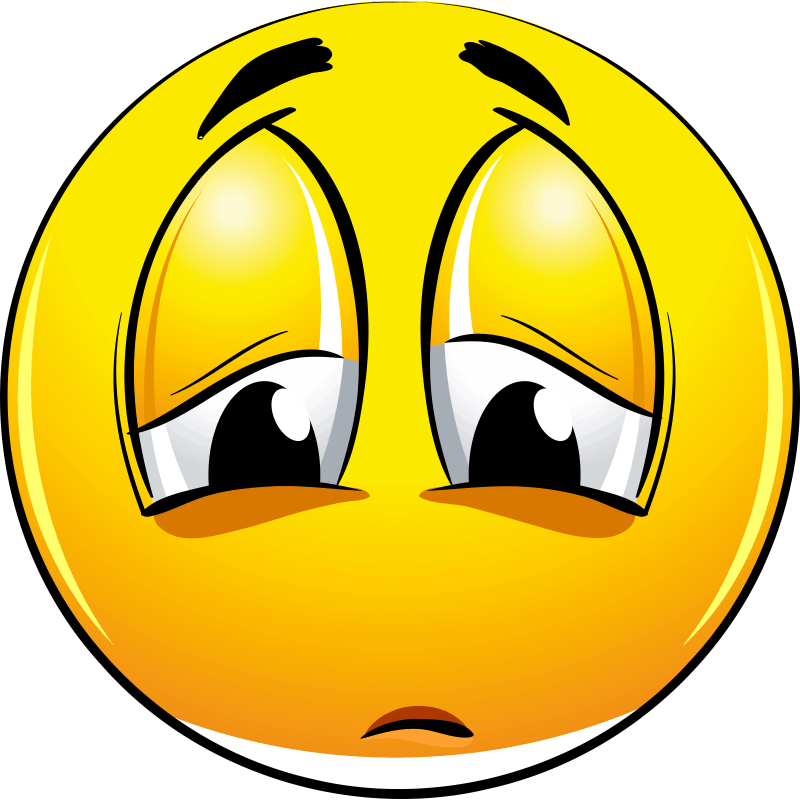 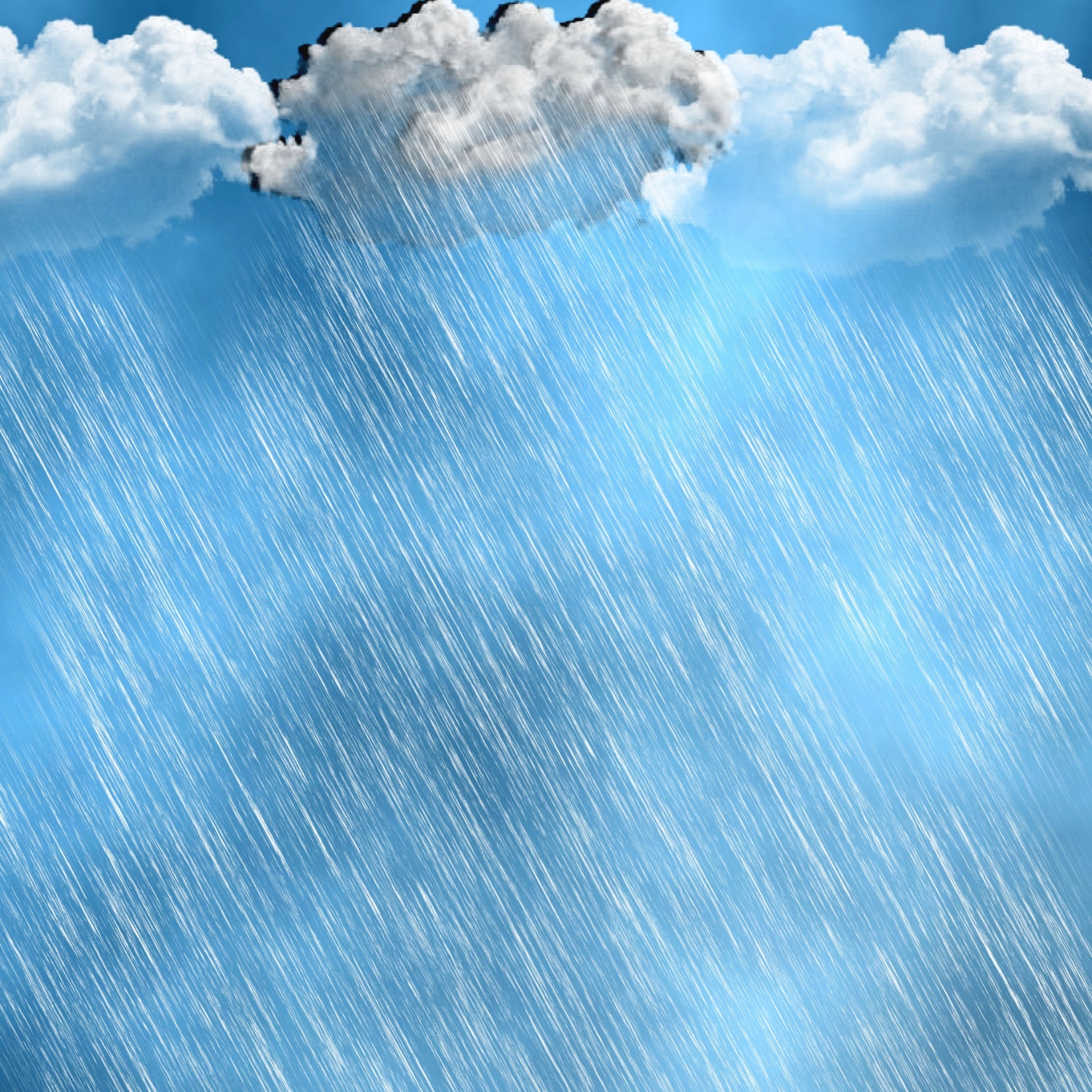 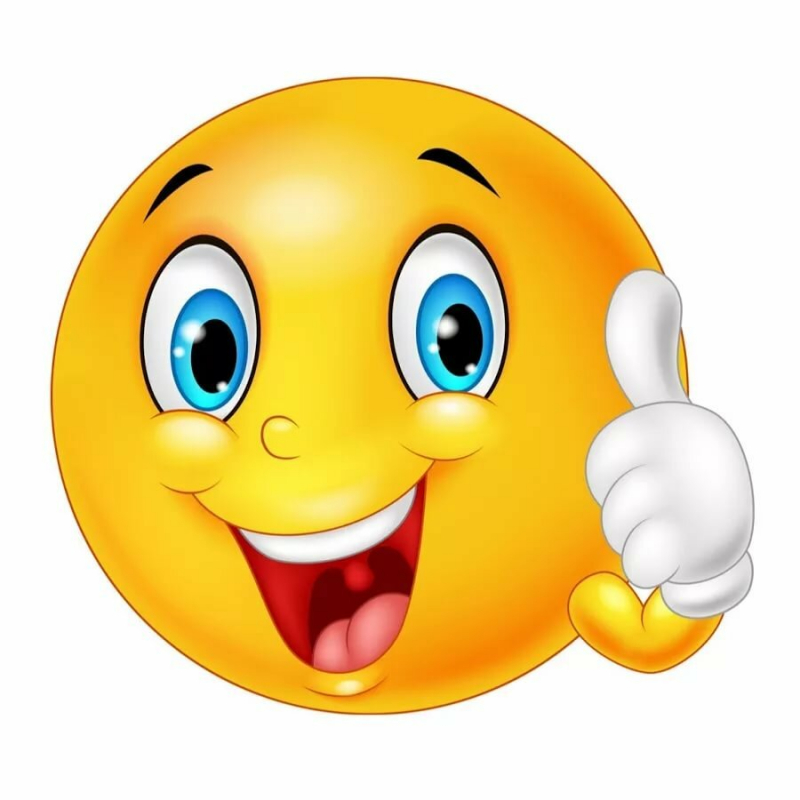 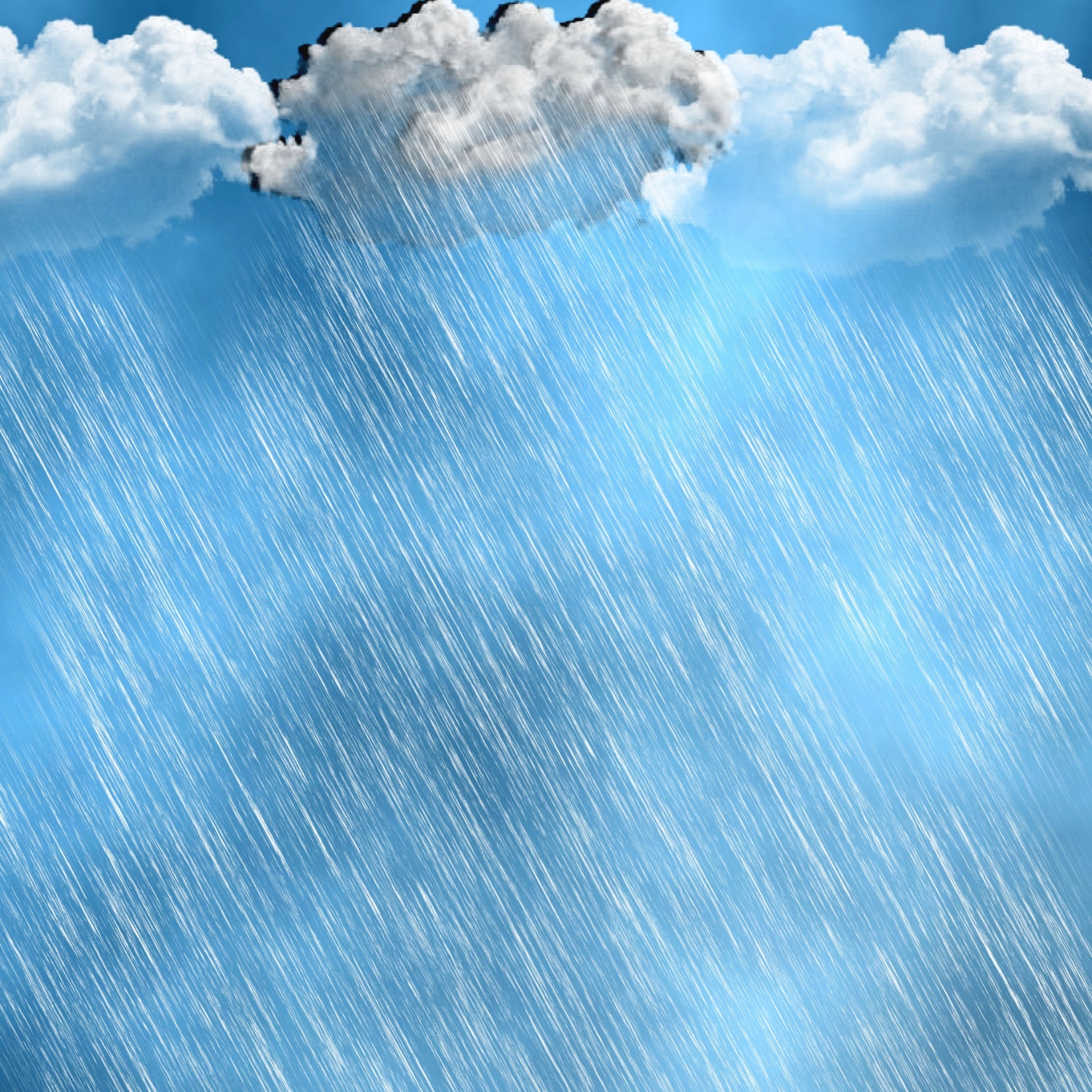 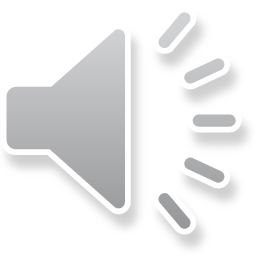 «Дождик»
 Г. Свиридов
«Грустный дождик» 
Д. Кабалевский
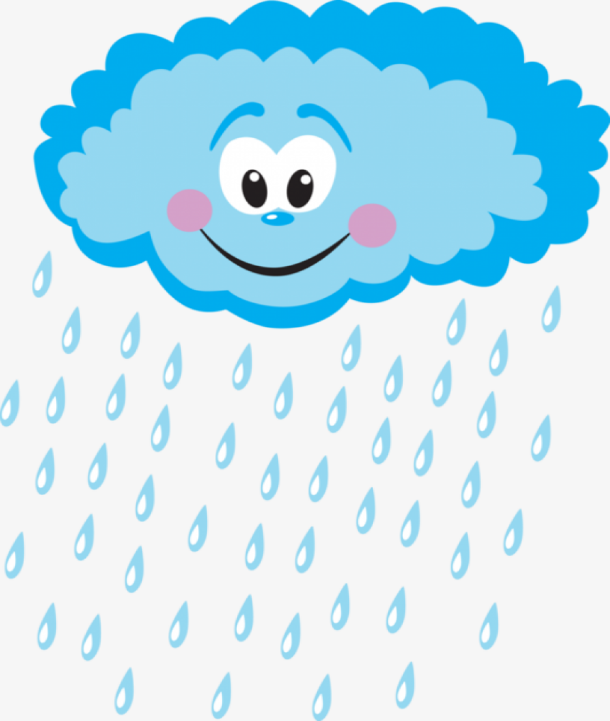 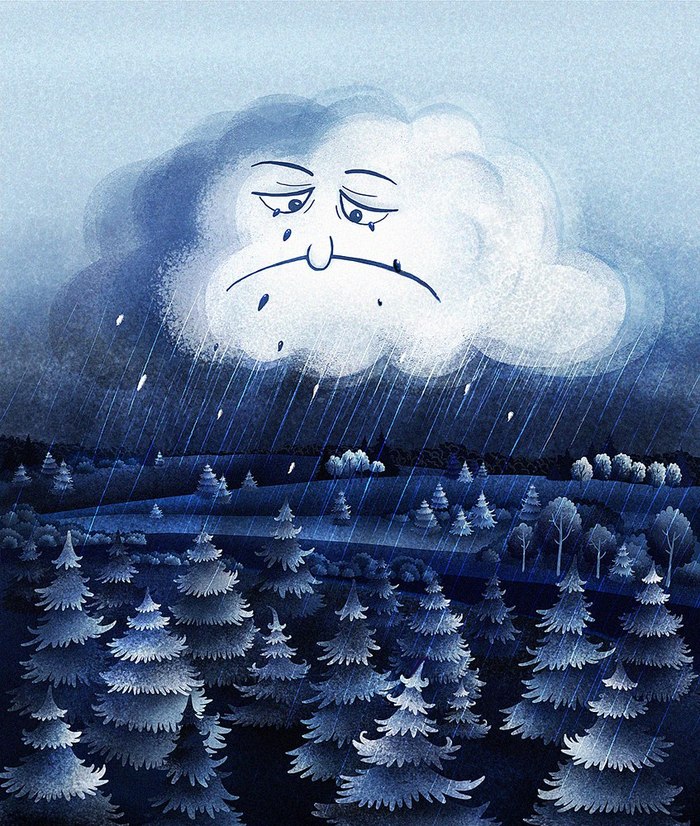 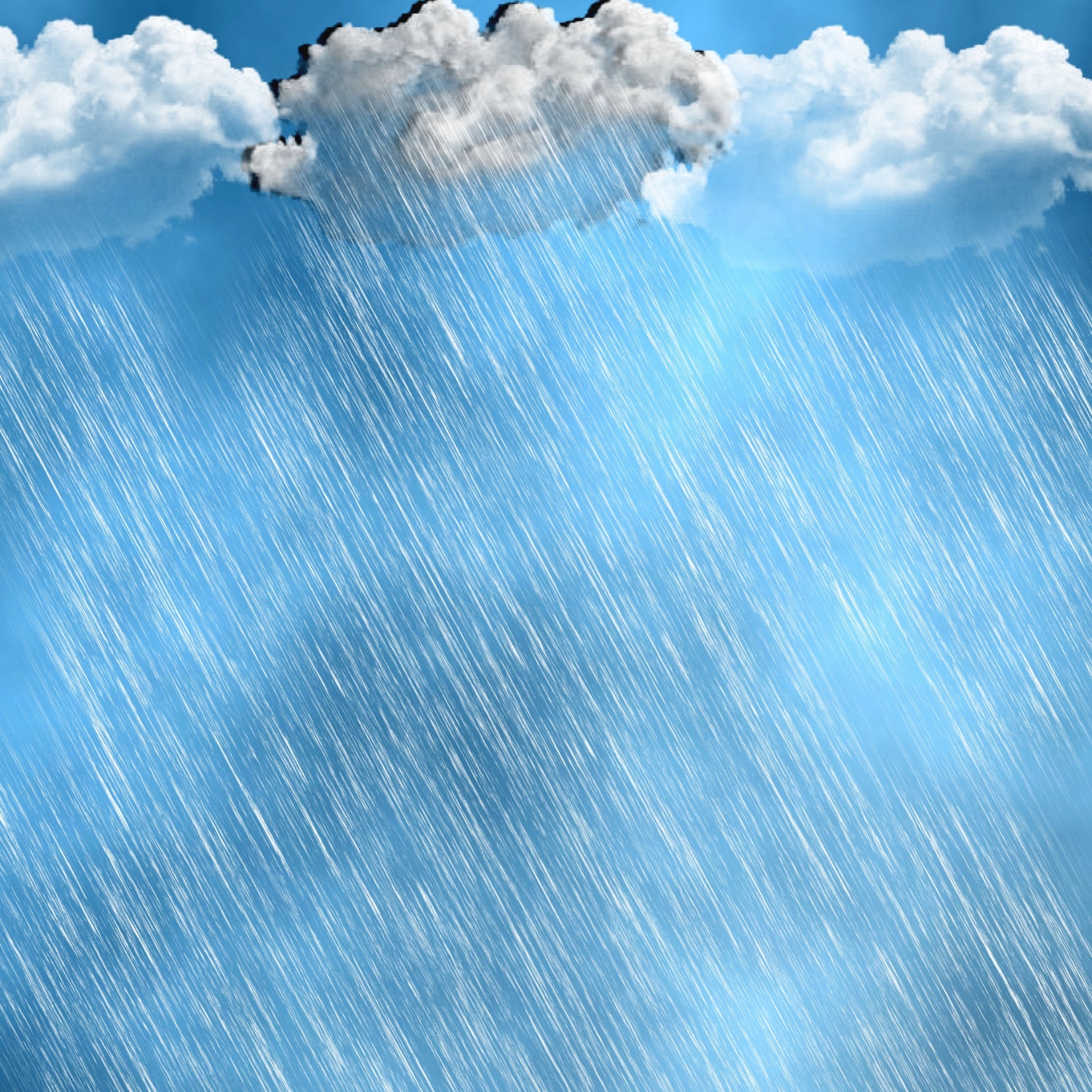 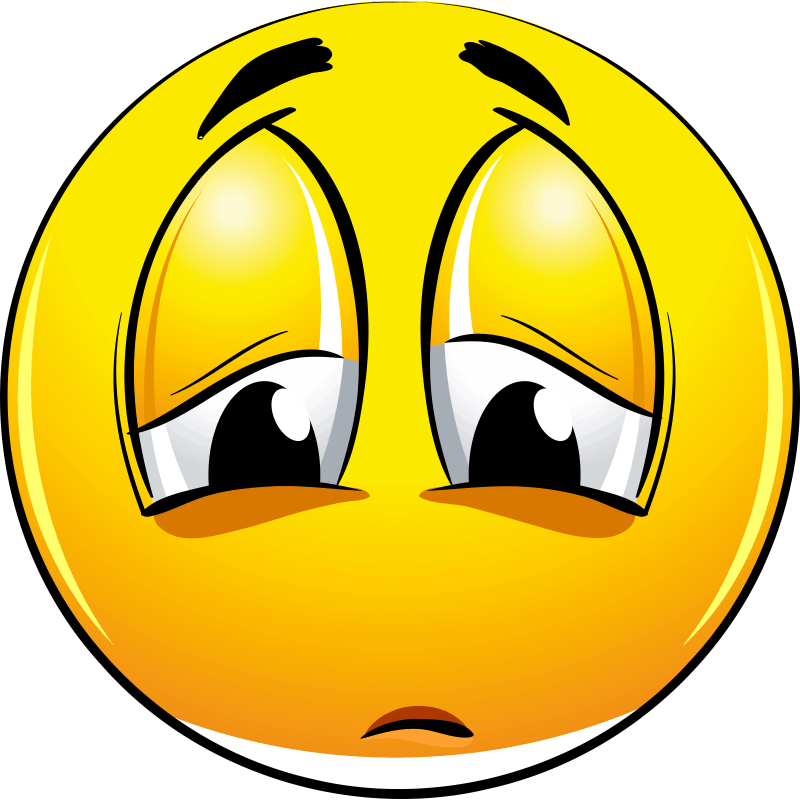 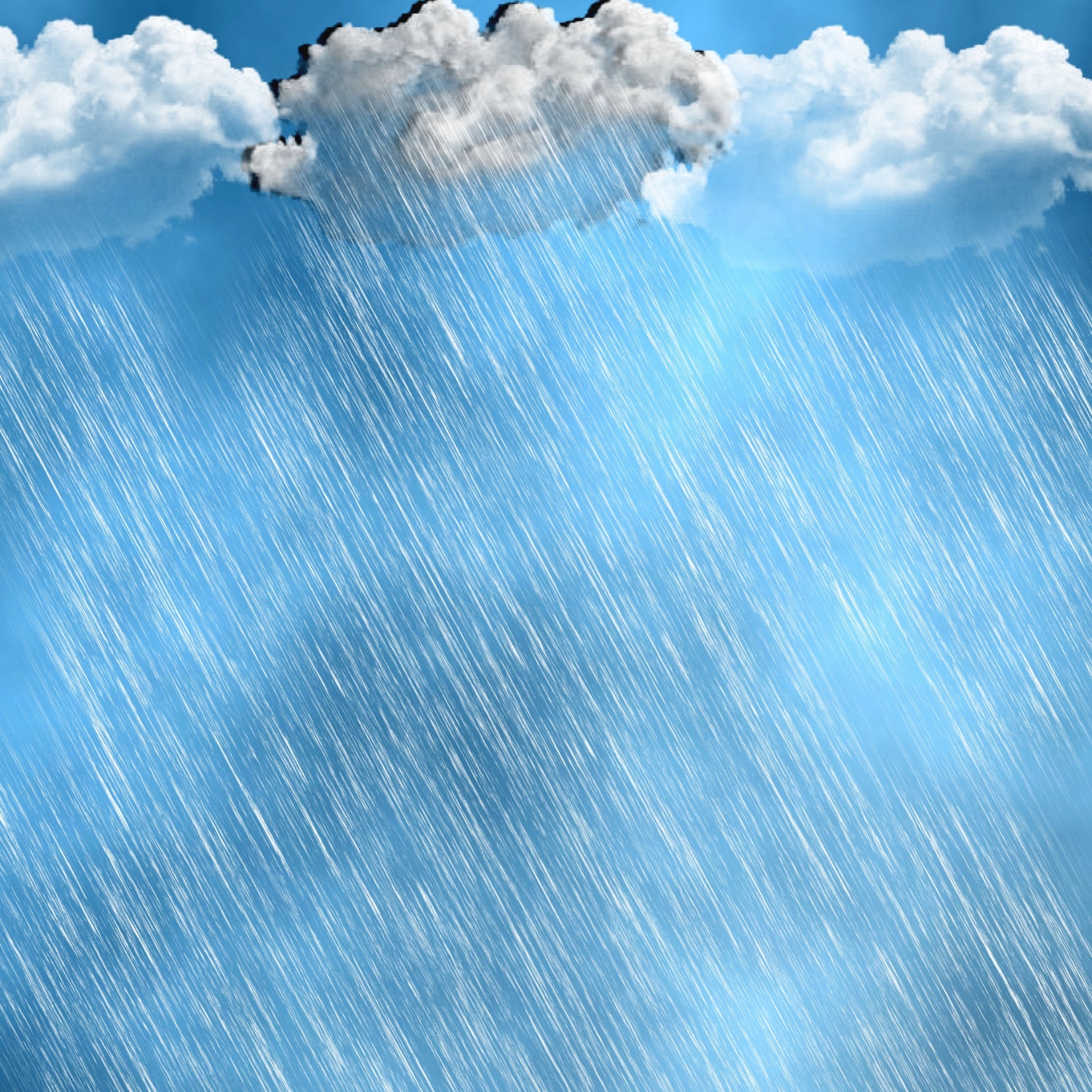 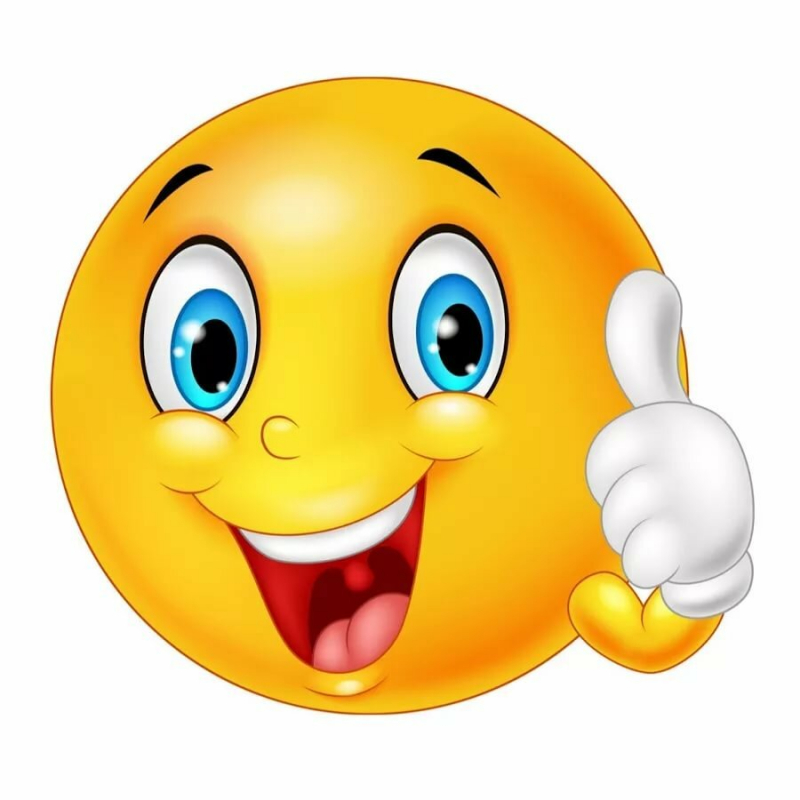 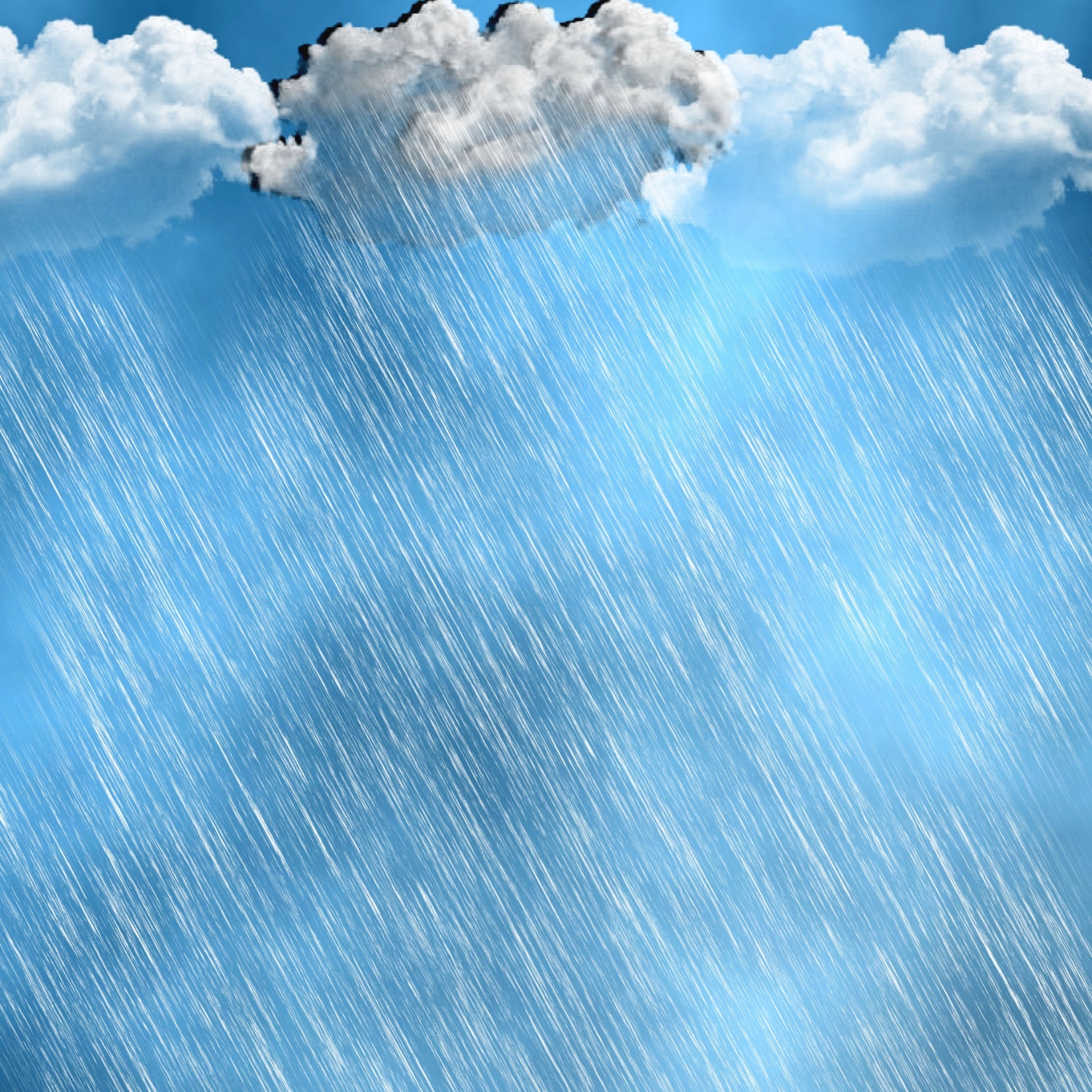 МОЛОДЕЦ!